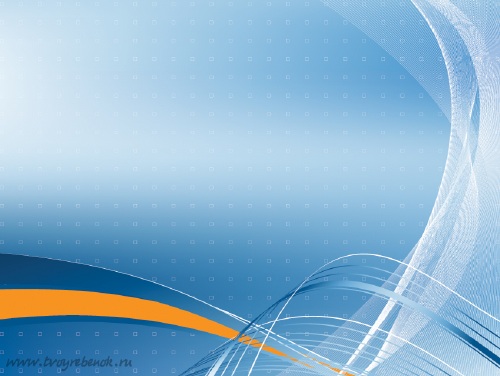 Високівська гімназія - 
експериментальний заклад МОН України
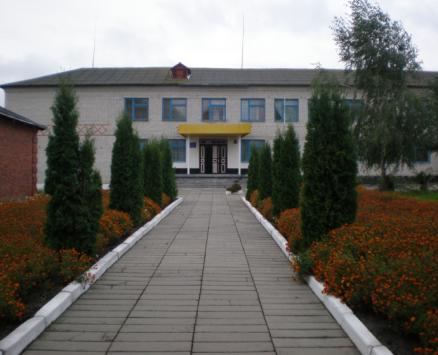 Модель превентивної 
освіти у
Школі, дружній до дитини
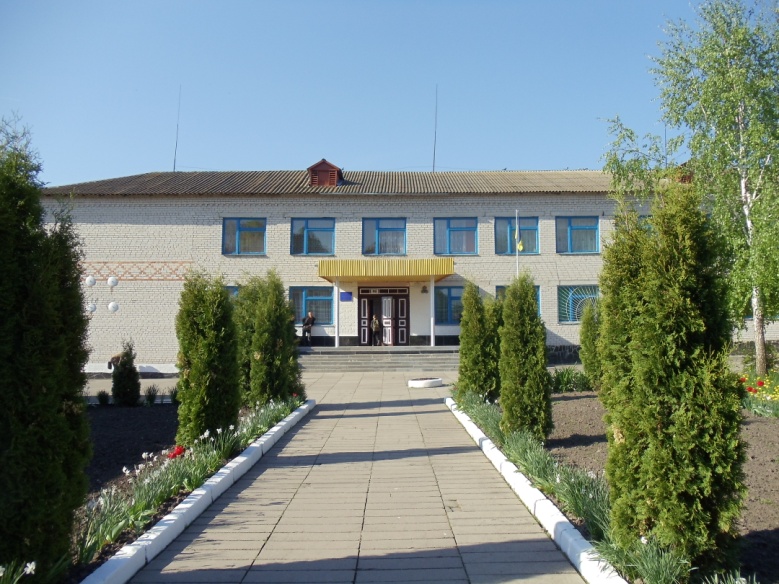 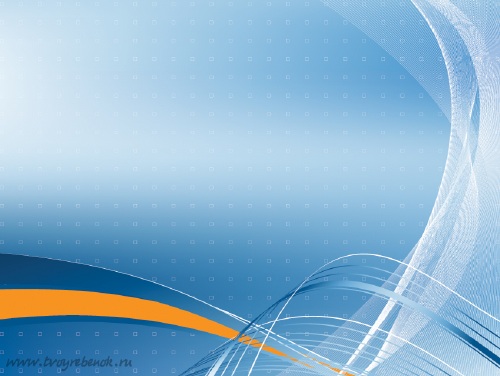 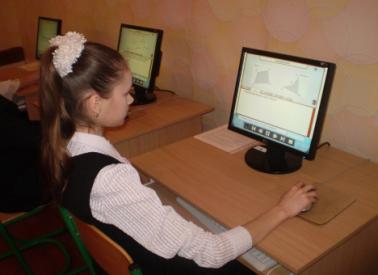 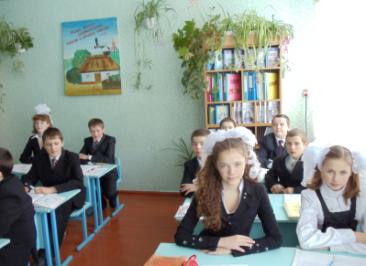 Гімназія - це життєвий простір дитини,
 в якому вона знаходиться близько 70 % часу
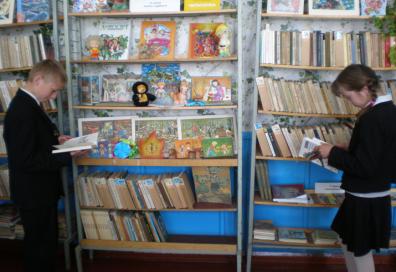 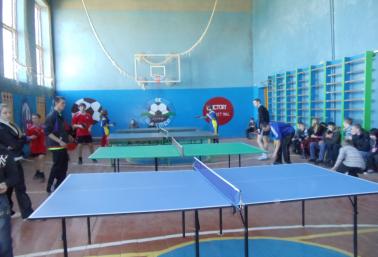 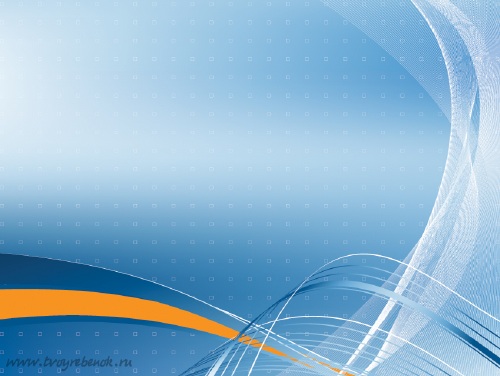 Високівська гімназія - 
Школа радості
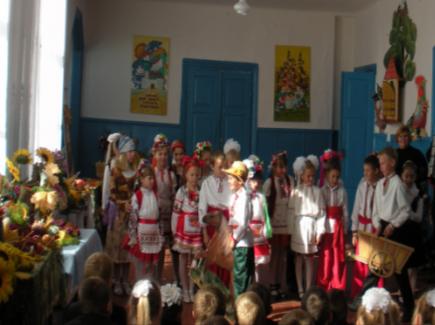 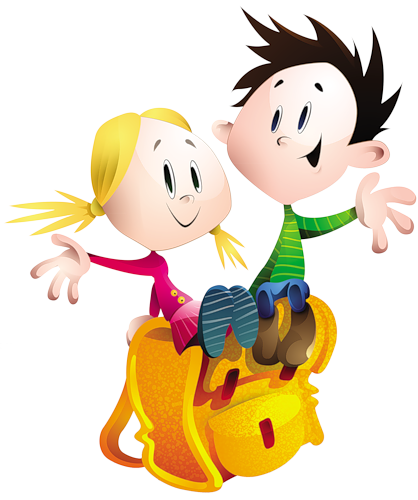 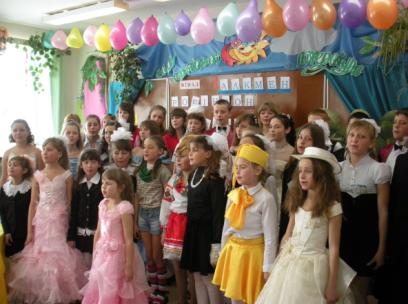 Наша стратегія
Кожен день з дитиною                           починати  радістю і закінчувати миром                                    В.Леві
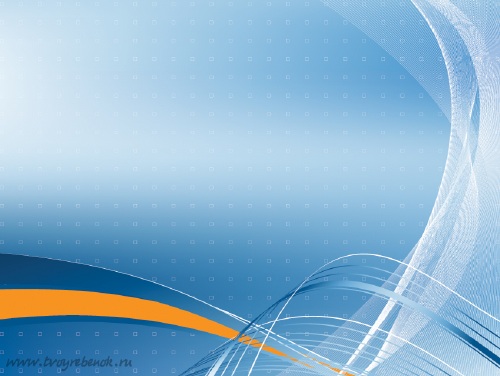 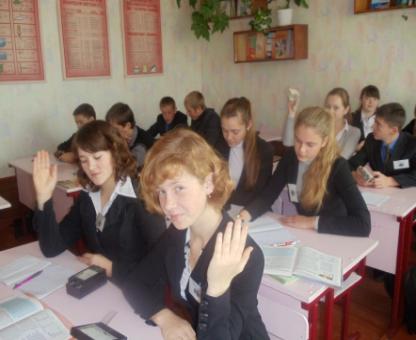 Високівська гімназія - це школа, в якій реалізується ідея     особистісно зорієнтованого    виховання
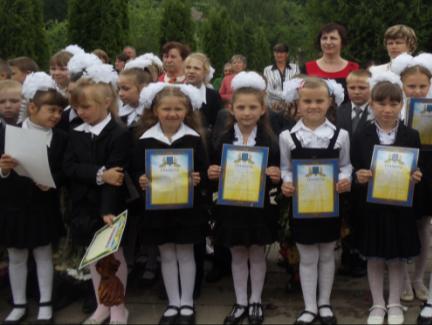 Діяльність дитини 
супроводжується
“ситуацією успіху”
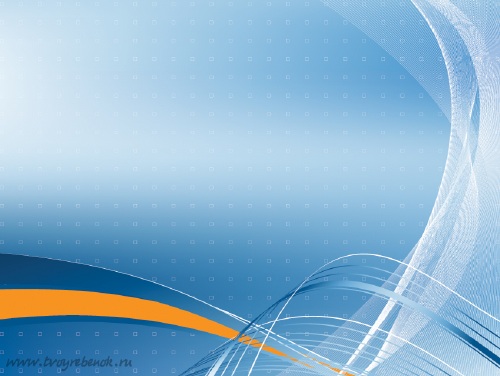 Високівська гімназія - це школа, в якій забезпечується єдність фізичного, духовного, морального розвитку особистості;
- це школа педагогічної підтримки і захисту дитини;
- це школа, яка допомагає орієнтуватися у системі цінностей, формувати своє життєве кредо, вчить планувати стратегію власного життя в умовах ринкової економіки.
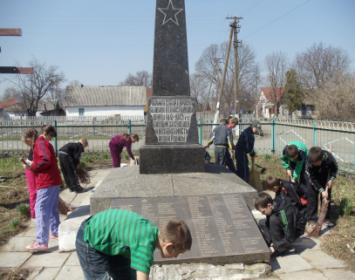 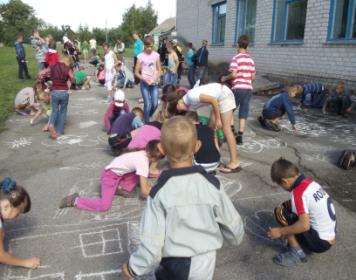 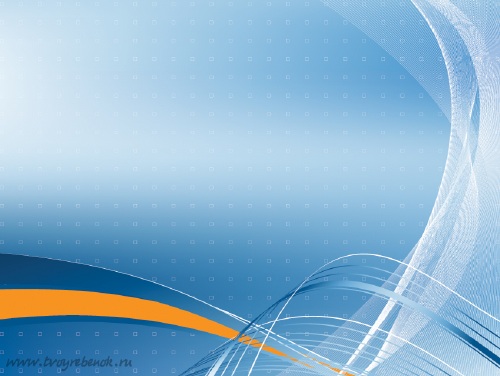 Ми виховуємо не носія знань,
а людину, яка має жити в суспільстві 
і приносити йому користь 
О.Сухомовський
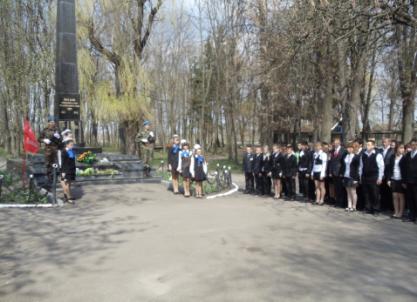 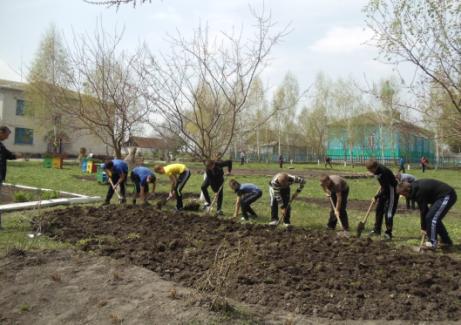 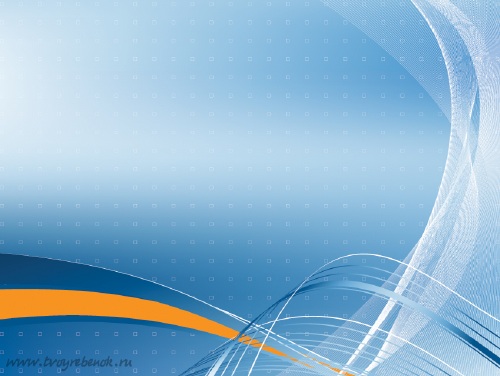 Наша мета
Оновити  навчально-виховний процес на засадах особистісно орієнтованого навчання, забезпечення  постійної  відповідальної  поведінки,  сформованості імунітету  до  негативних  впливів  соціального  середовищ,упроваджуючи освітні технології організації групової діяльності, створення ситуації успіху, проектної технології тощо.
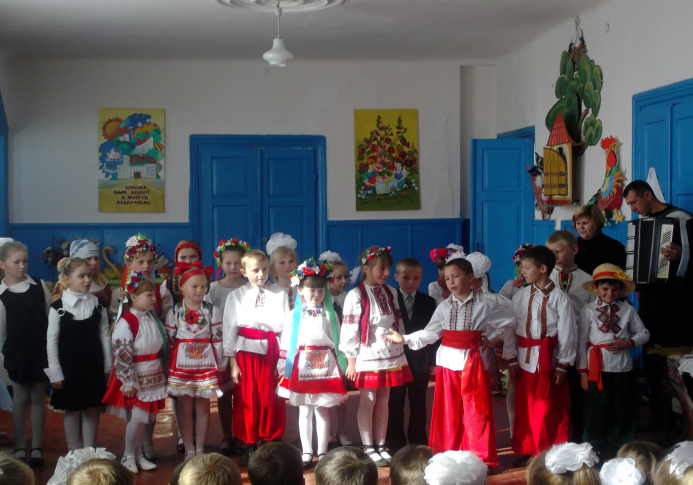 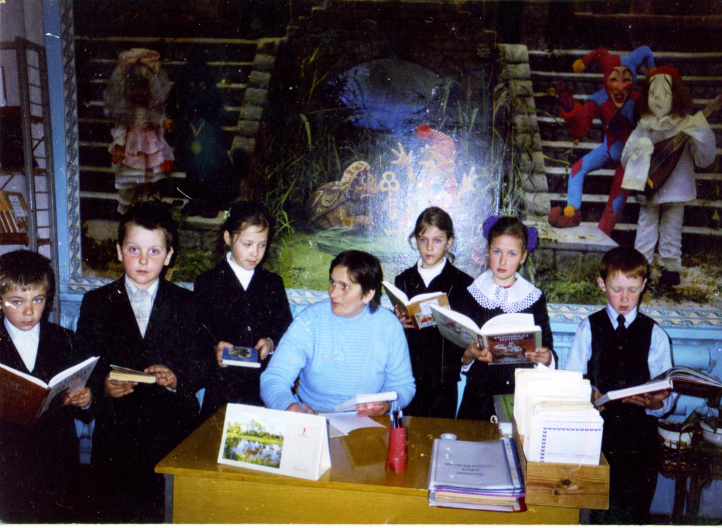 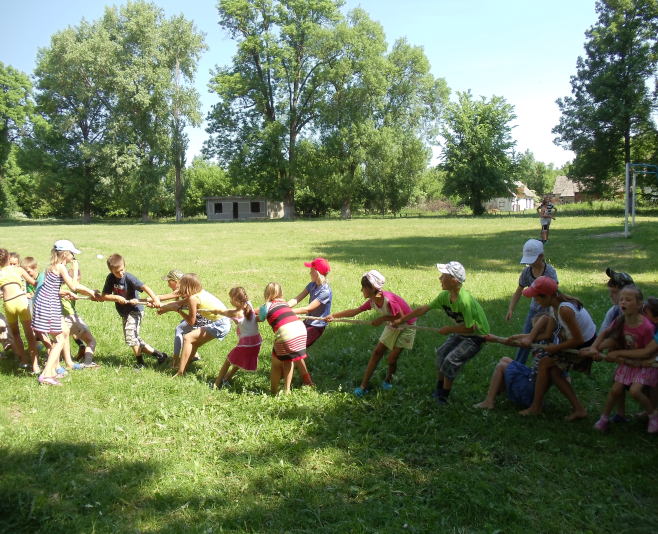 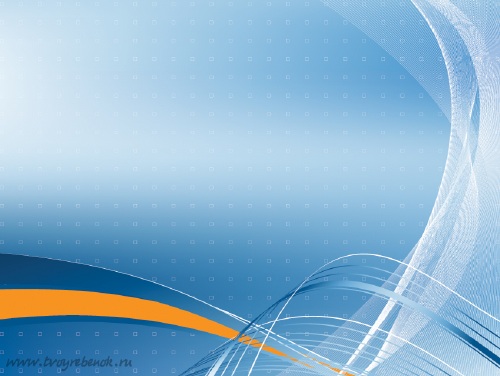 Високівська гімназія визначена базовим загальноосвітнім навчальним закладом з реалізації проектів «Зміцнення потенціалу Всеукраїнської спілки вчителів і тренерів для поліпшення доступу до якісних послуг з профілактики ВІЛ/СНІДу» за підтримки Європейського Союзу та «Посилення спроможності педагогів у забезпеченні дієвої профілактики ВІЛ/СНІДу, протидії стигмі і дискримінації» від Глобального Фонду та увійшла до мережі

 «Шкіл, дружніх до дитини».
2013-2014 н. р.
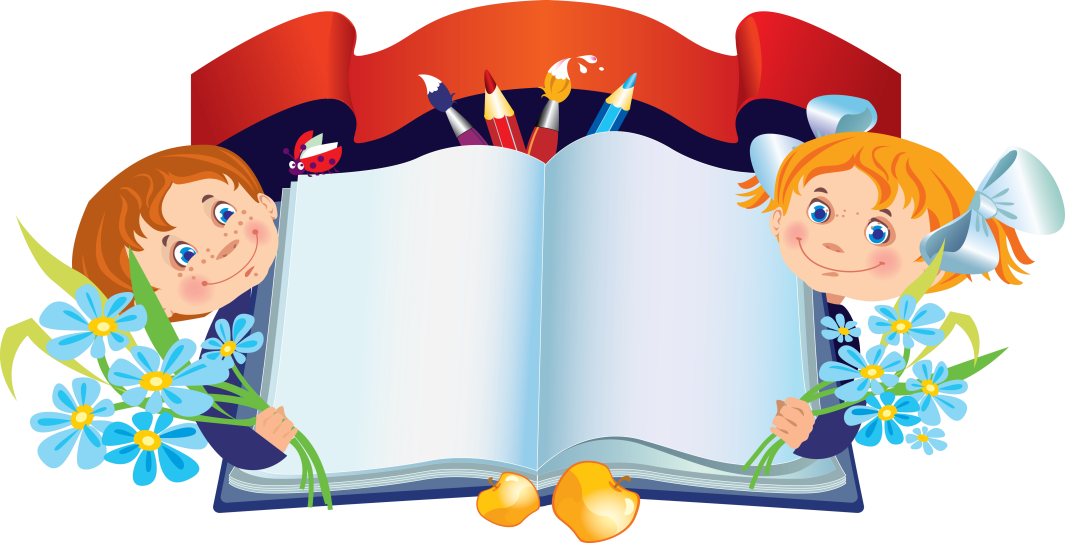 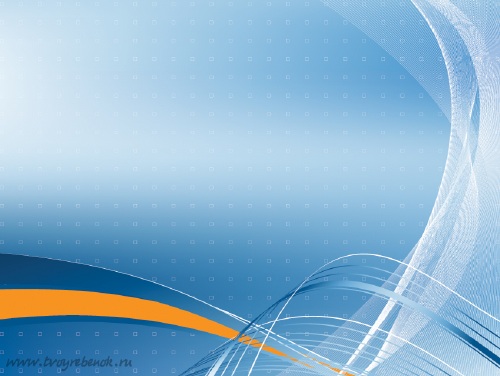 Мета проекту:
Надати достовірну і повну інформацію з проблеми ВІЛ/СНІДу

Сприяти формуванню адекватних ставлень до цієї проблеми і людей, які живуть з ВІЛ

Розвивати необхідні життєві уміння і спеціальні навички, які зменшують схильність молоді до ризикованої поведінки 

Сприяти створенню 
сприятливого середовища 
для здоров’я і розвитку учнів
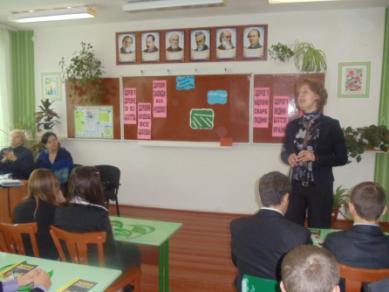 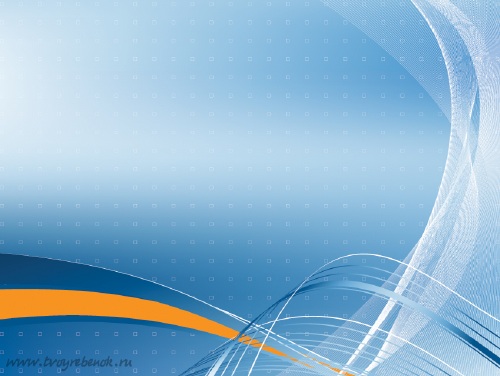 Завдання проекту:
Забезпечення якості освіти відповідно 
до європейських і світових стандартів, 
завдяки чому учні зможуть досягти благополуччя, розвинути свій потенціал і реалізувати власні здібності у повному обсязі
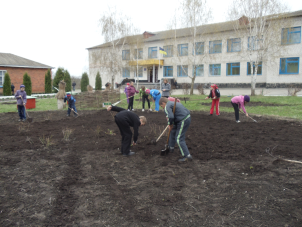 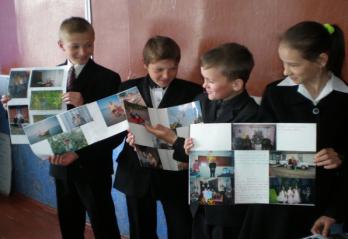 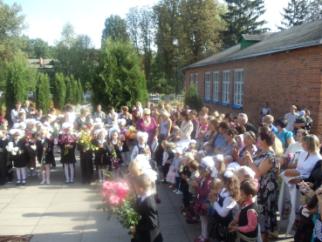 Батьки
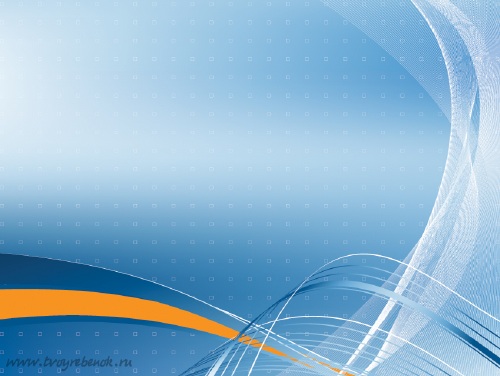 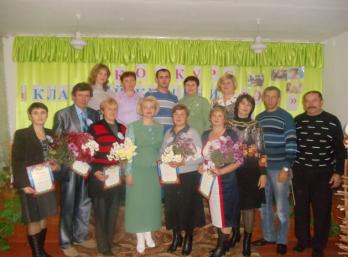 Вчителі
Співробітництво
Підтримка
Школа, 
дружня до дитини
Педагогічне
керівництво
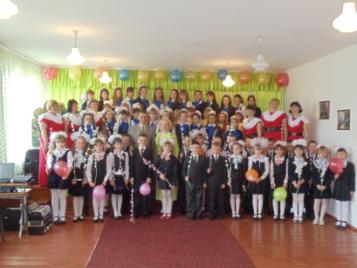 Ініціативні,
самостійні,
активні
Учні
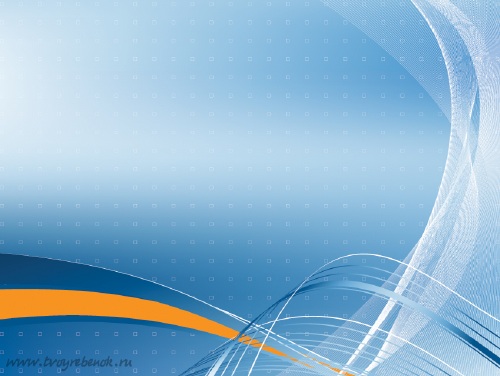 Превентивне виховання - це комплексний цілеспрямований вплив на особистість у процесі її активної динамічної взаємодії із соціальними інституціями, спрямованої на фізичний, психічний, духовний, соціальний розвиток 
особистості, вироблення в неї імунітету до негативних 
впливів соціального оточення, профілактику і корекцію 
асоціальних проявів у поведінці дітей і молоді, 
на їх допомогу і захист.
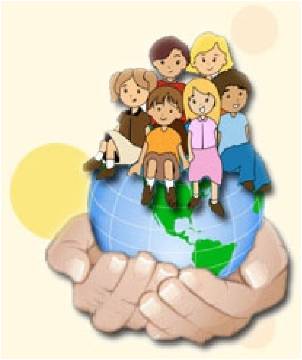 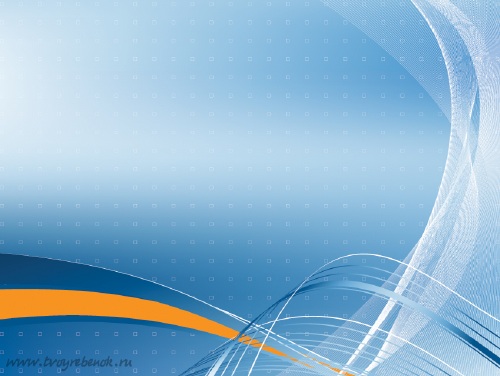 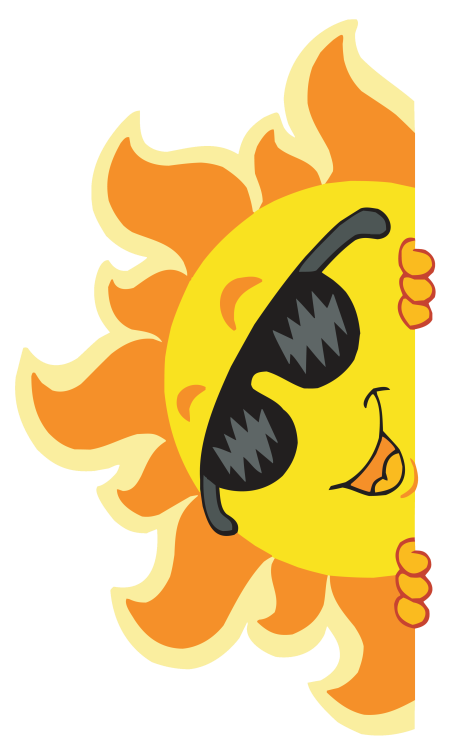 Мета 
превентивного 
виховання
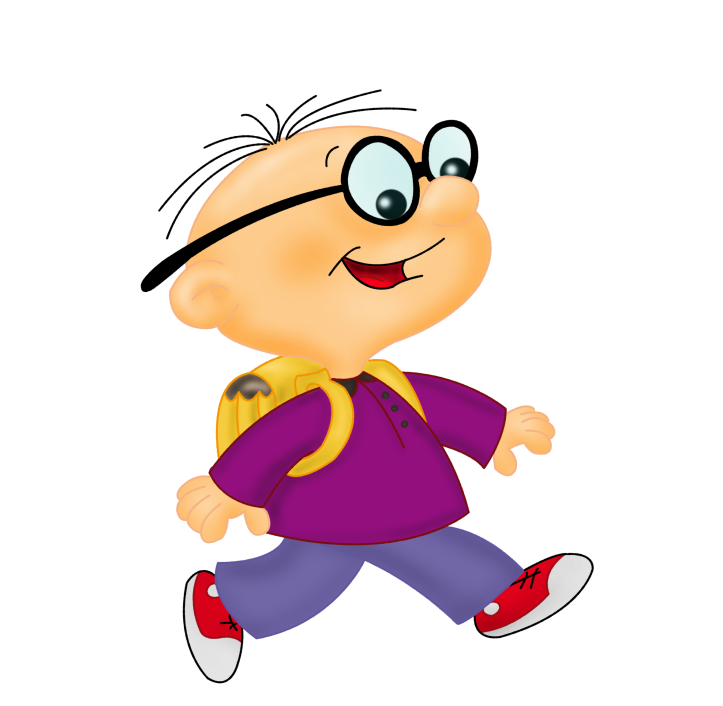 Розвиток, стимулювання
 та реалізація духовного й творчого
 потенціалу підлітків
Забезпечення всебічного
 розвитку підлітків,
 їхнього особистісного
 зростання
імунітет до негативних 
впливів соціального
 оточення
Стала
 відповідальна
 поведінка
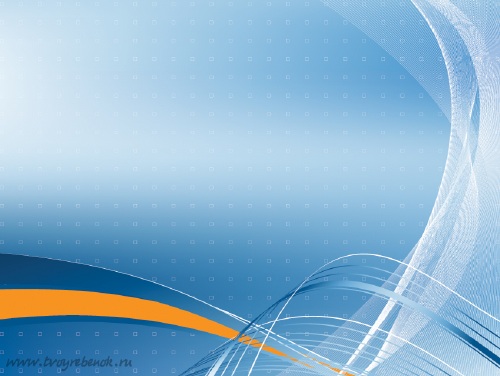 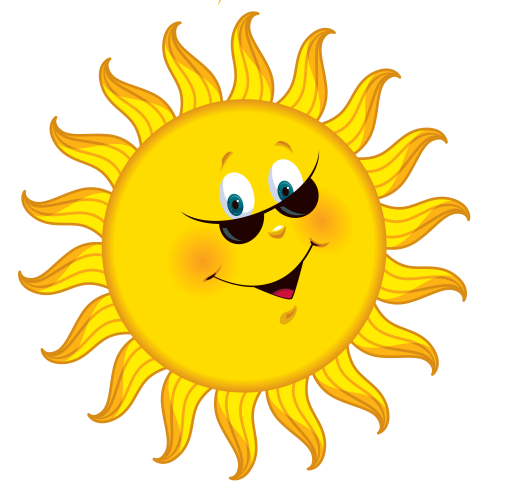 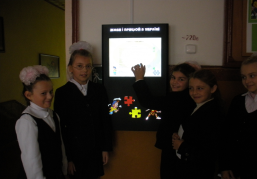 Завдання нашої гімназії - 
Школи, дружньої до дитини
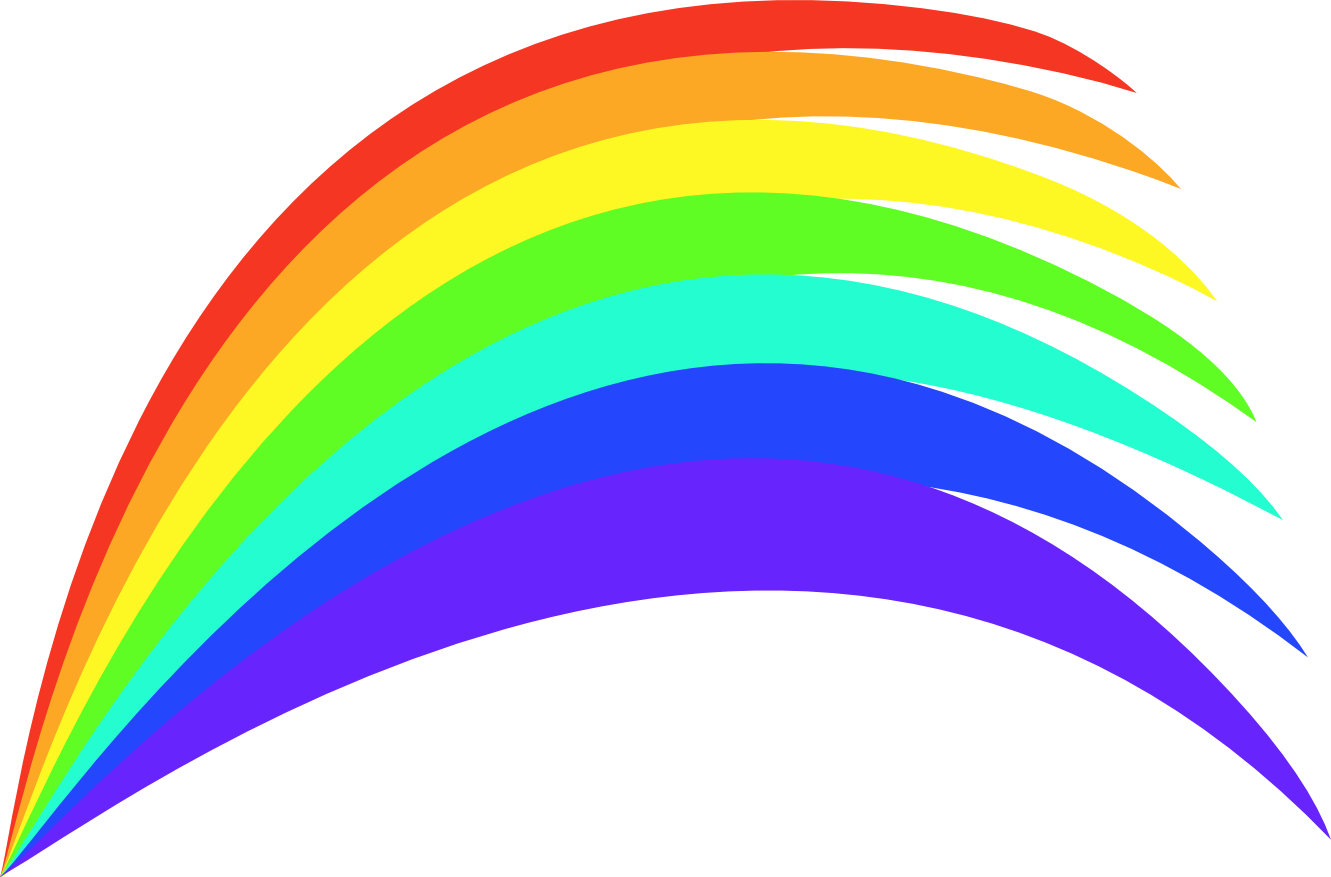 формування  правової  свідомості;
формування  почуттів,  що  регулюють  поведінку:
законності  обраної  мети;
правомірності  шляхів  її  реалізації;
справедливості;
активної  протидії  порушникам  законів  нашої  країни;
підвищення  правової  культури;
попередження  асоціальних  проявів  серед  учнів,  профілактика  вживання  наркогенних  речовин;
профілактика дитячої  безоглядності;
просвітницька  робота  щодо  запобігання  протиправній  поведінці,  шкідливим  звичкам,  захворюванням  та  хворобам;
правильне  статеве  виховання.
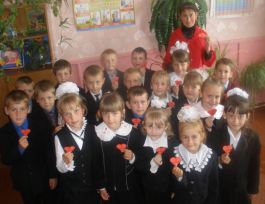 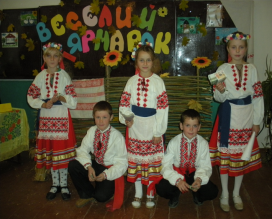 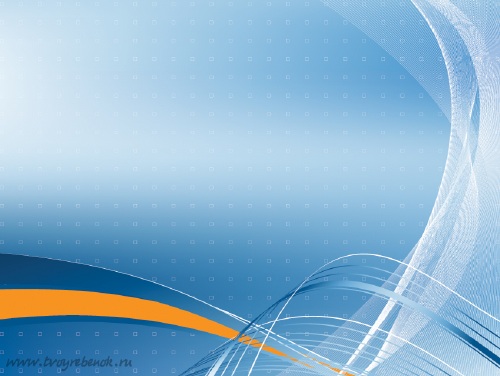 Принципи побудови системи превентивного виховання:
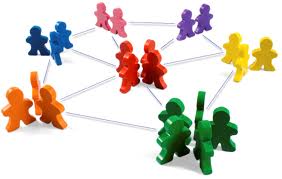 принцип комплексності
принцип системності
принцип науковості
принцип інтегрованості
принцип мобільності
принцип наступності
принцип конкретності
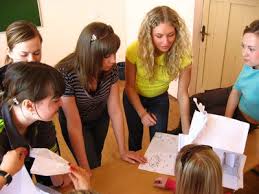 принцип реалістичності
принцип етичності
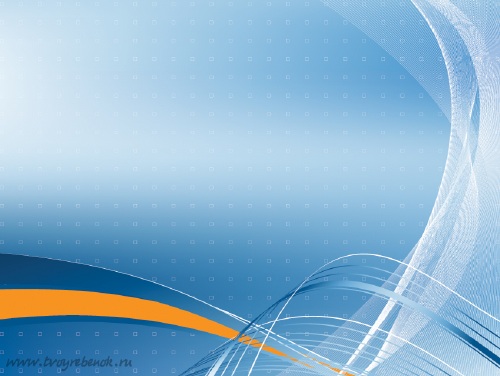 Превентивне виховання здійснюємо на трьох рівнях:
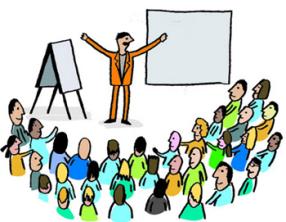 раннє, або первинне, 
превентивне виховання
третинне
 превентивне виховання
(адаптація, реабілітація 
і ре соціалізація)
(соціально-педагогічна
профілактика)
вторинне
 превентивне виховання
(превентивна допомога 
і корекція)
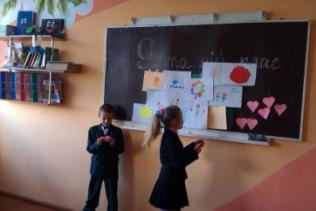 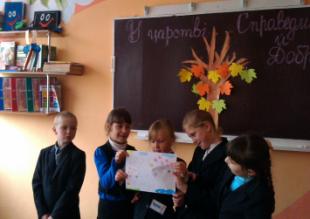 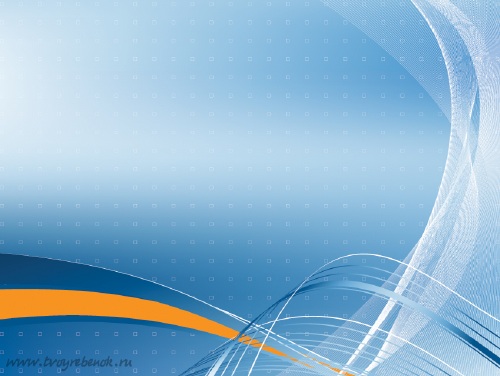 Уроки
Робота 
з батьками
Форми 
реалізації
Загальношкільні
 акції
Дні 
здоров'я
Позаурочна, позакласна 
та позашкільна робота
Рухавки
Оздоровлення
влітку
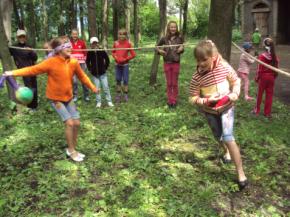 Спортивні секції 
та змагання
Екскурсії, 
походи
Конкурси 
творчих робіт
Зустрічі з
 громадськістю
Реклама здорового
способу життя засобами
художньої самодіяльності
Формування знань
на основі розвитку 
життєвих навичок
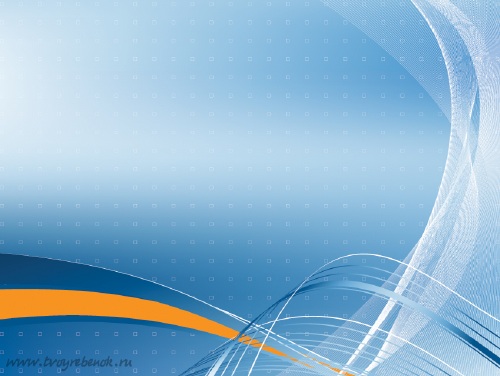 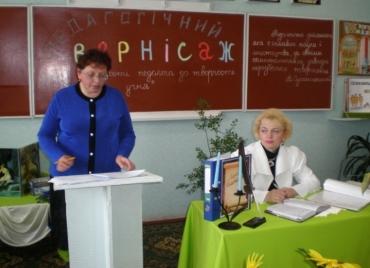 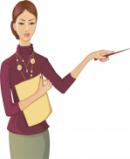 І етап
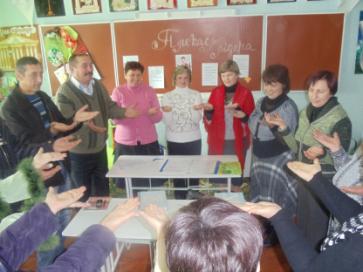 Створена інформаційно-теоретична база
для впровадження превентивного виховання
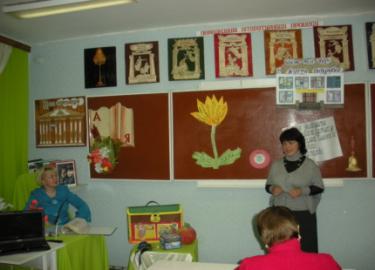 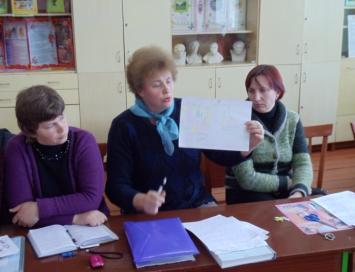 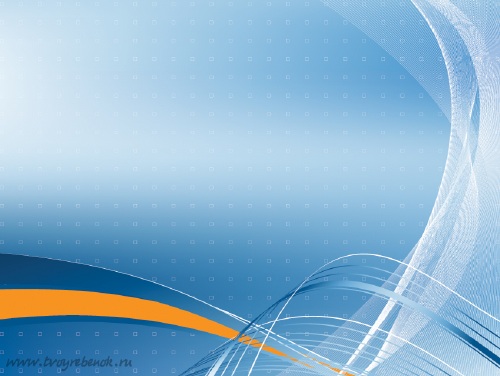 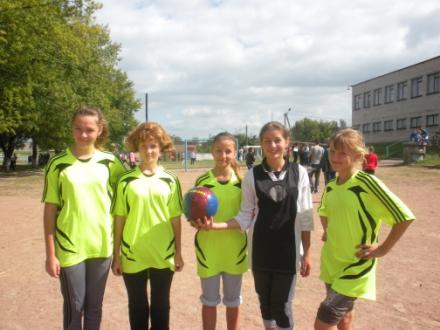 Організація дозвілля - 
одне  із приорітетних завдань
 виховної роботи
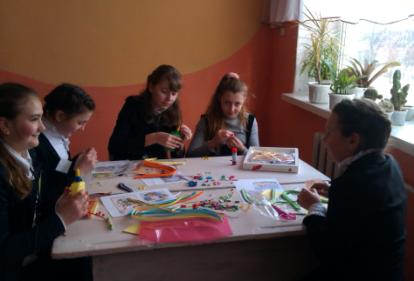 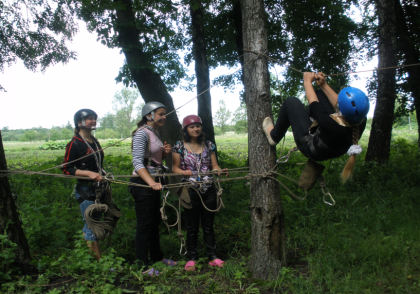 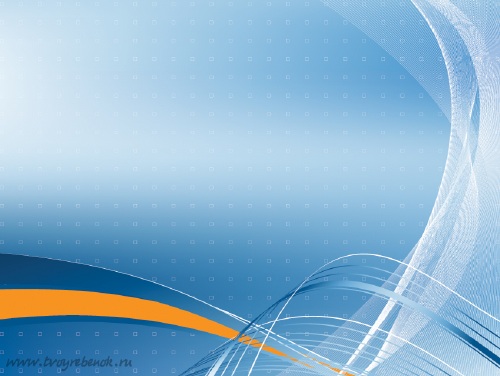 Загальні засади превентивного виховання
Довіряємо, 
мотивуємо,
 навчаємо,
 організовуємо
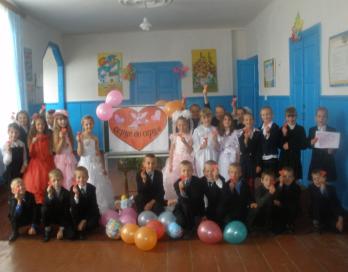 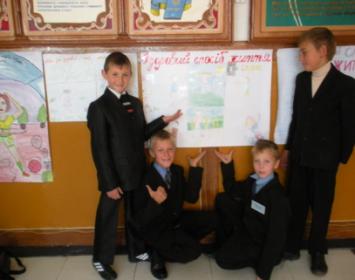 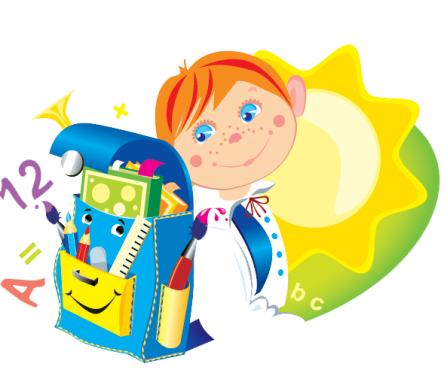 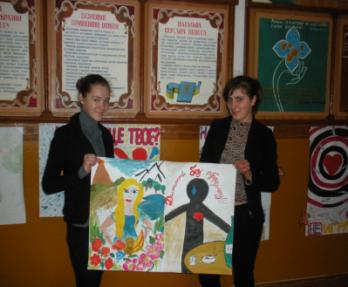 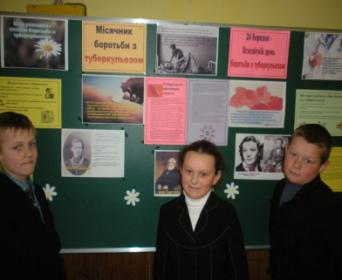 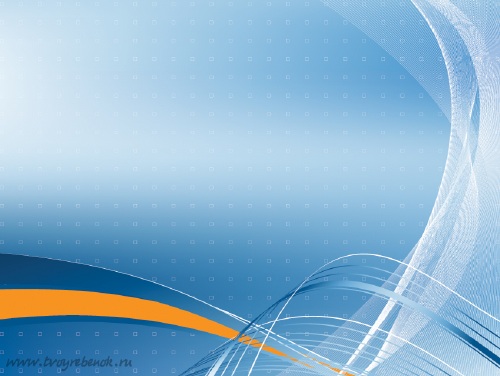 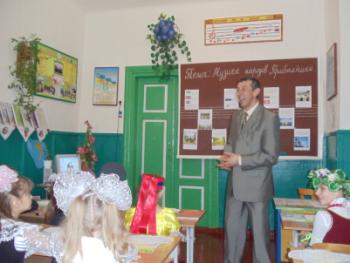 Узгодженість та злагодженість 
дій дорослих - 
половина успіху дітей
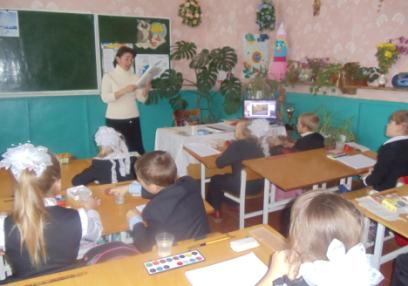 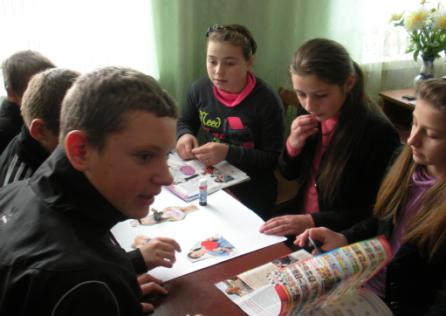 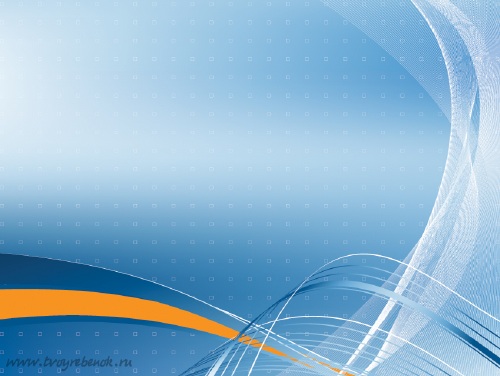 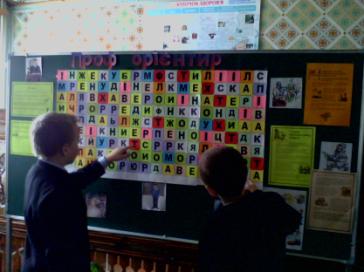 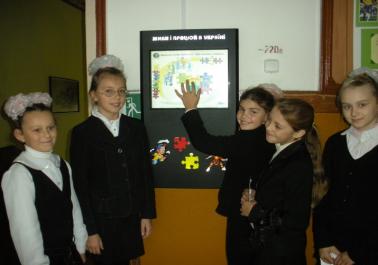 Рання профорієнтація -
 запорука успішної реалізації
 в майбутньому
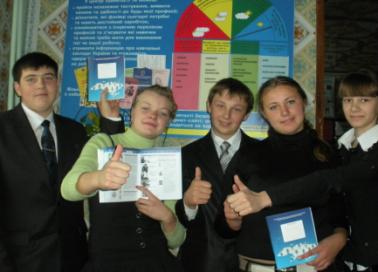 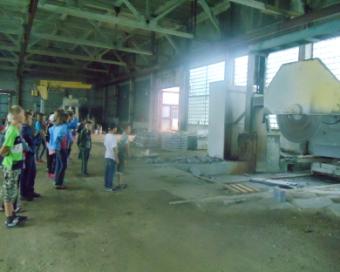 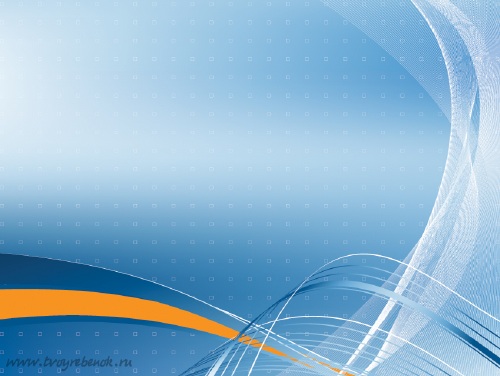 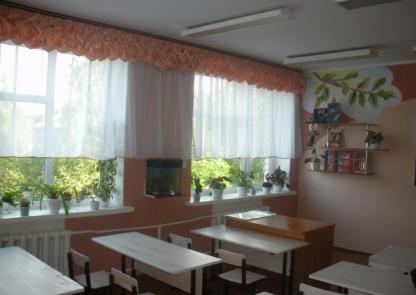 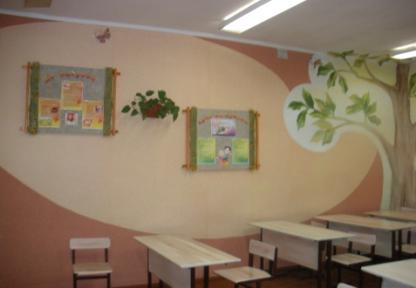 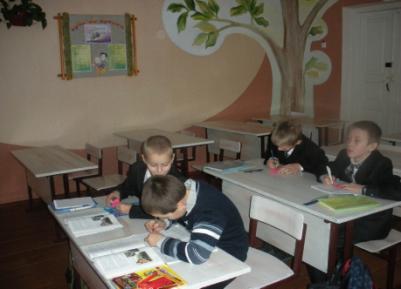 Створений кабінет 
"Основ здоров'я" 
став базою для проведення 
тренінгових занять
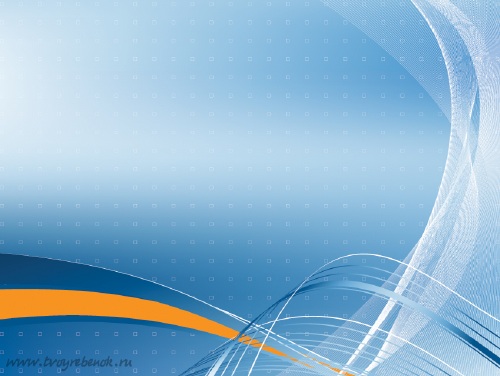 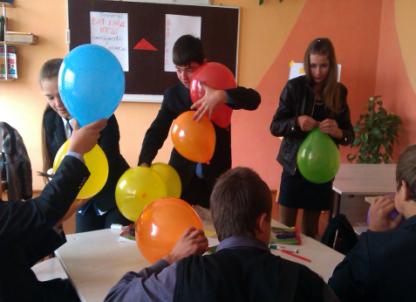 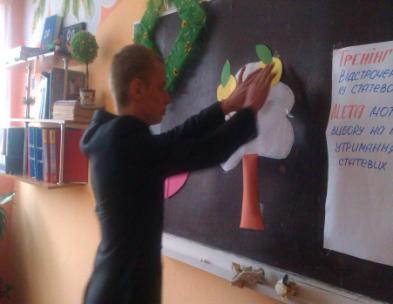 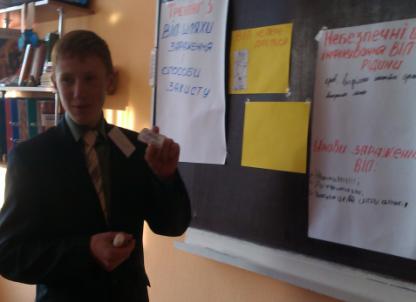 Заняття факультативу
 "Захисти себе від ВІЛ" 
завжди проходять цікаво та пізнавально
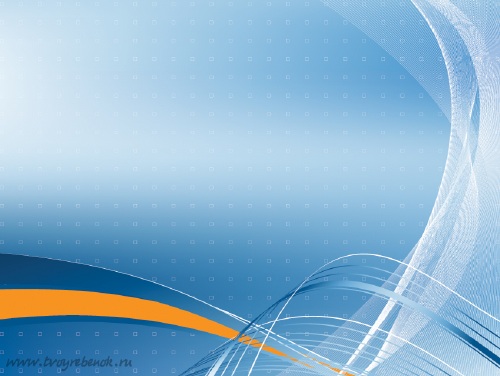 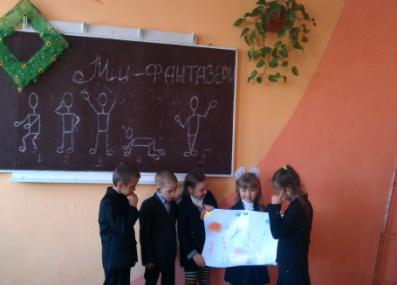 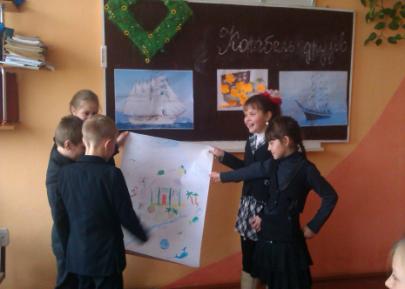 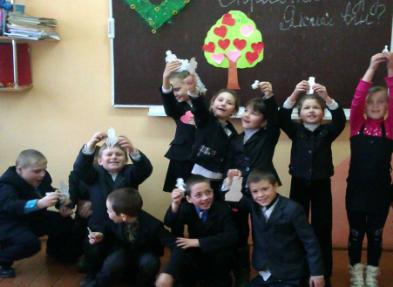 Тренінгові заняття 
з учнями початкових класів -
 запорука кращої соціалізації 
в освітньому середовищі гімназії
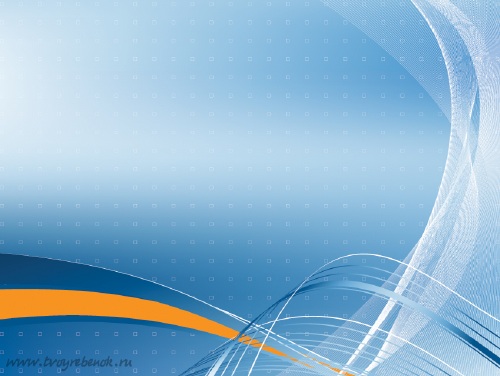 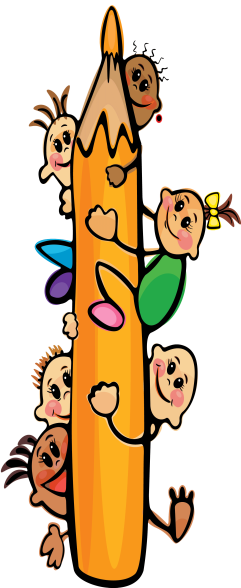 Результативність
Самоорганізація учнівського колективу
Зменшення кількості учнів 
«групи ризику»
Покращення психологічного мікроклімату
Зменшення правопорушень
Зайнятість дітей
Розвиток дитини
Підготовка до дорослого життя
Профілактика негативних явищ
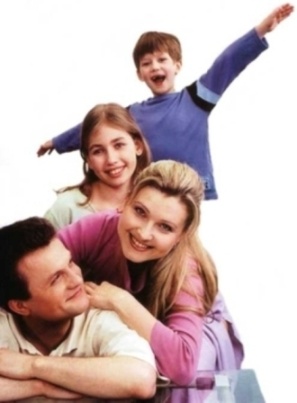 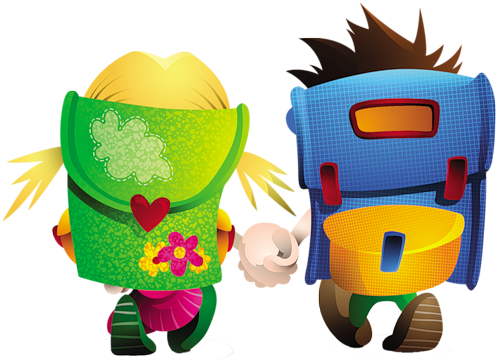 Позитивне ставлення до 
навчання
Ініціативність, активність
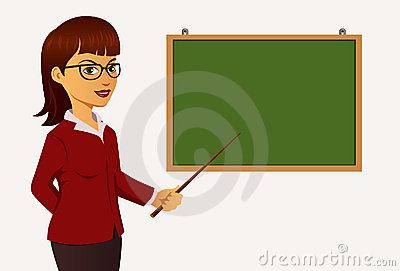